プロジェクト管理コミュニケーション計画プレゼンテーションテンプレート
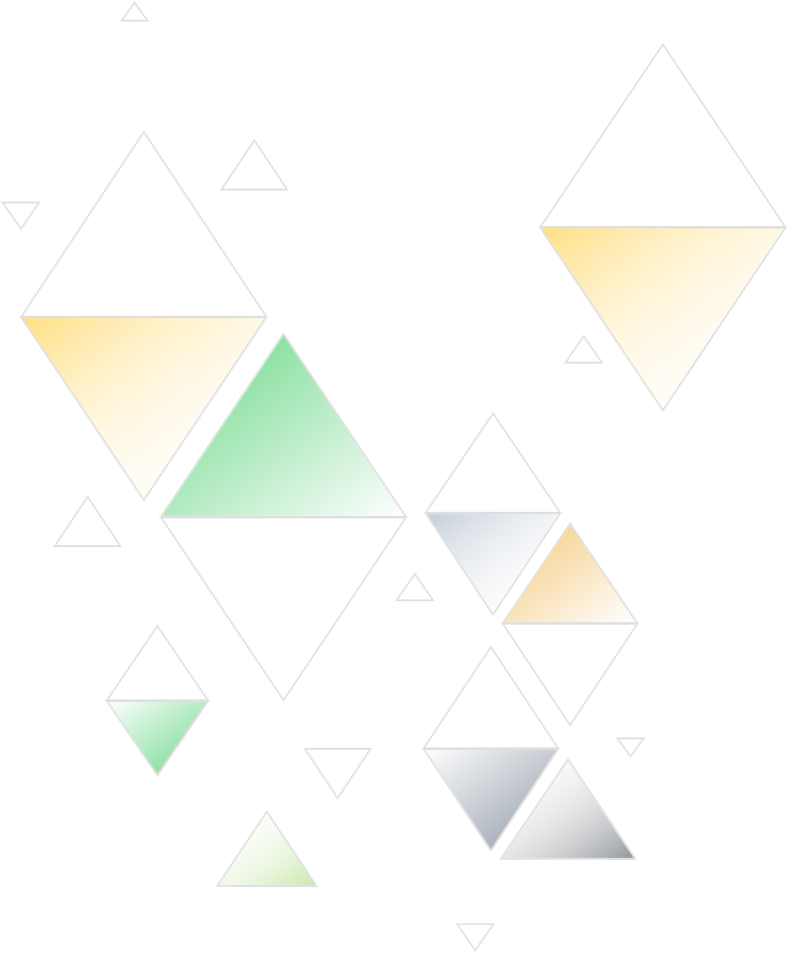 プロジェクト名
コミュニケーション計画
 




00/00/0000
コミュニケーション計画
目次
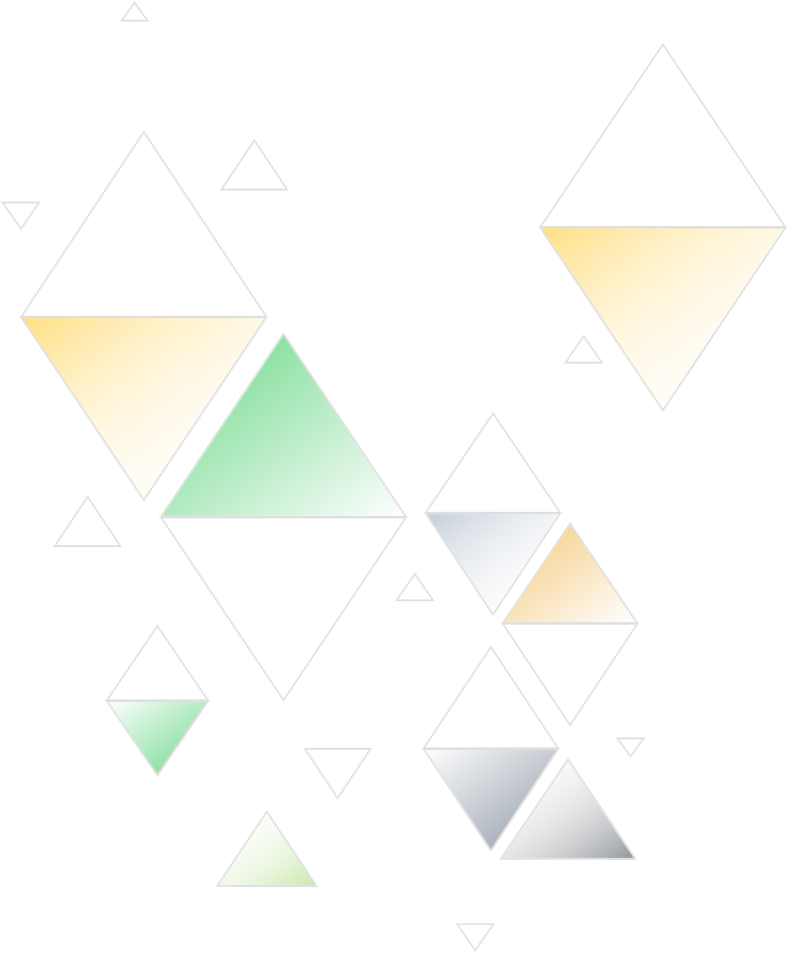 1
5
9
役割と 
責任
テムズ用語集
目的
2
6
10
コミュニケーション管理アプローチ
通信 
必要条件
承認
3
7
通信の制約
プロジェクト会議のガイドライン
4
8
利害関係者のコミュニケーション要件
問題のエスカレーション
プロジェクトレポート
コミュニケーション計画|  目次
2. コミュニケーション管理アプローチ
1. 目的
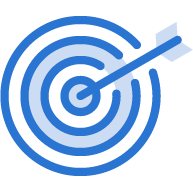 プロジェクトレポート
目的 + コミュニケーション管理アプローチ
4. 利害関係者のコミュニケーション要件
3. 通信の制約
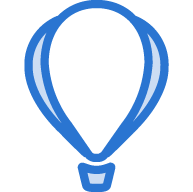 通信の制約 + 利害関係者の通信要件
プロジェクトレポート
利害関係者マトリックス
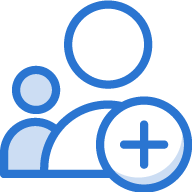 プロジェクトレポート
利害関係者マトリックス
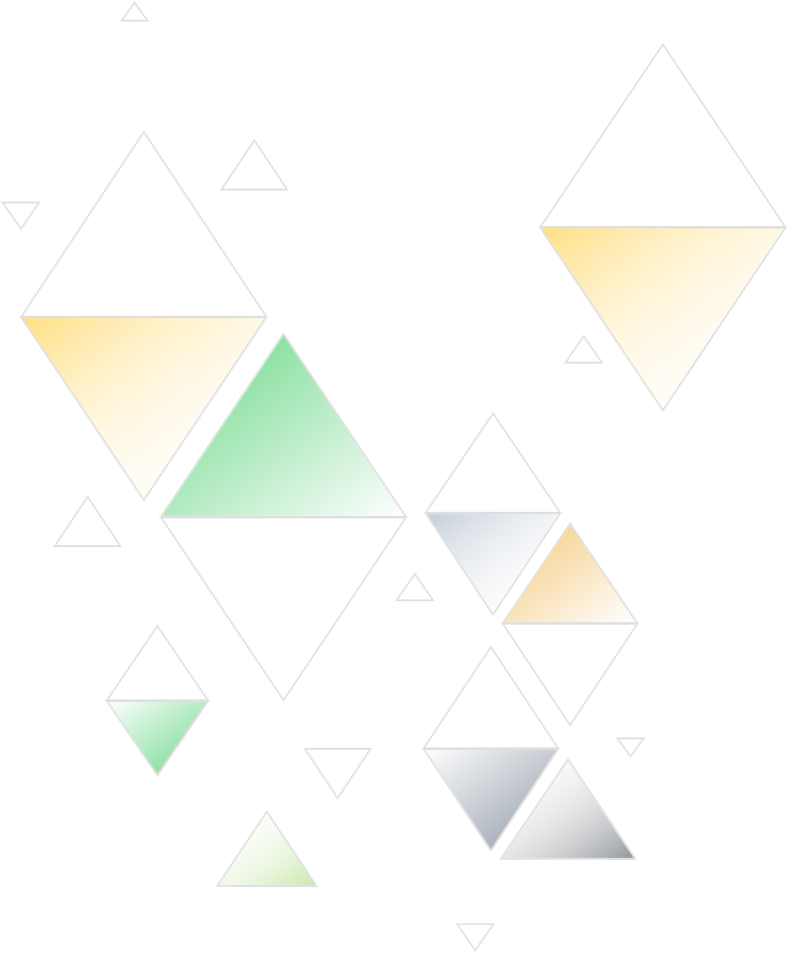 5. 役割と責任
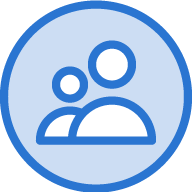 プロジェクトレポート
役割と責任
6. 通信要件
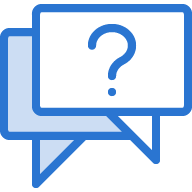 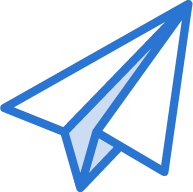 プロジェクトレポート
通信要件
7. プロジェクトミーティングのガイドライン
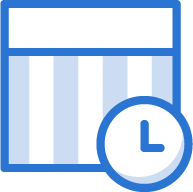 プロジェクトレポート
プロジェクト会議のガイドライン
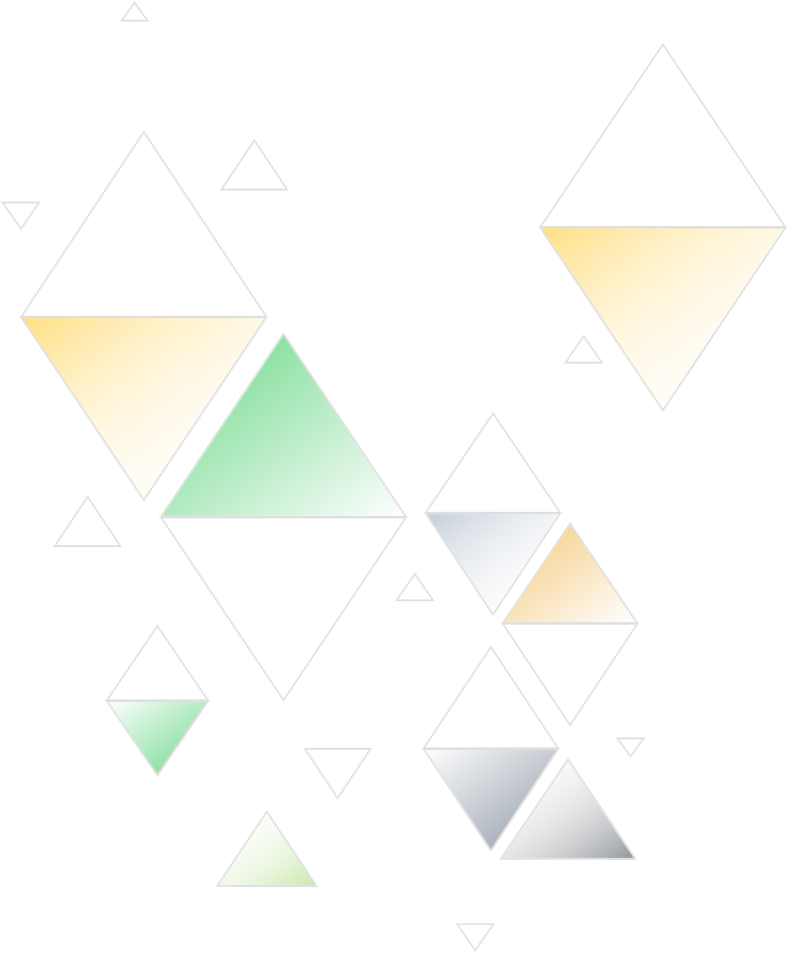 8. 問題のエスカレーション
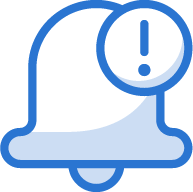 プロジェクトレポート
問題のエスカレーション
9. 用語集
プロジェクトレポート
用語集
10. 承認
承認者
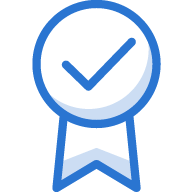 承認